PRIVA-STREAM: Private Collaborative Streaming
Simon Da Silva - Daniel Negru, Laurent Reveillere
PROGRESS-Univ. Bordeaux, LaBRI, France
Priva-Stream idea
Video content consumption
Reliability, QoE and scalabilityMS-Stream: Multiple-Source adaptive streaming over HTTPI
Incentive to contributeRewarding: contributing users get a higher quality
End-users privacyTEE(SGX) :encryption, NAT and anonymity
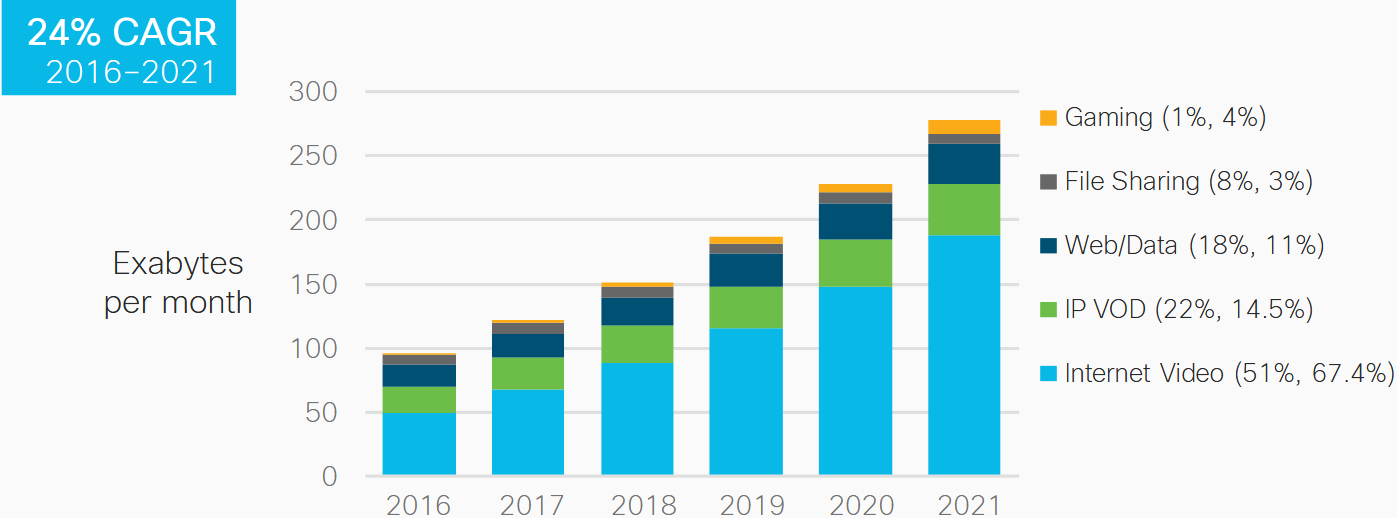 Priva-Stream idea
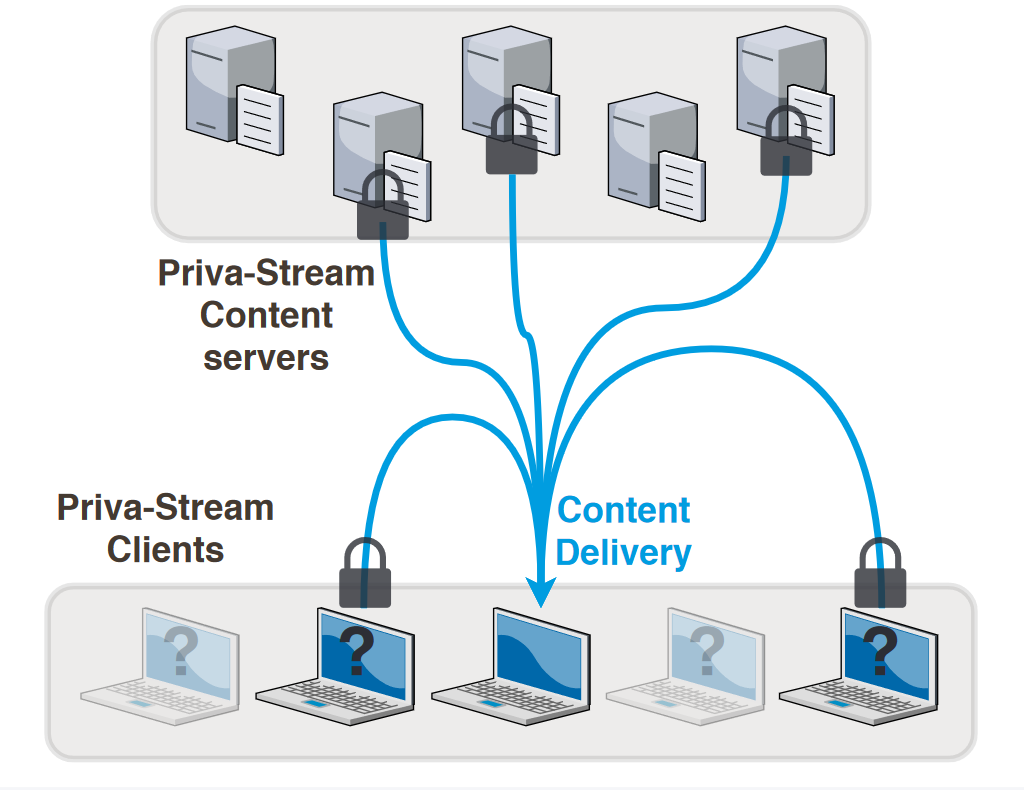 Content Delivery Networks (CDN)
Attention : Veiller à utiliser les couleurs de la charte graphique du LaBRI pour le rouge, bleu et jaune –voir ci-dessous :
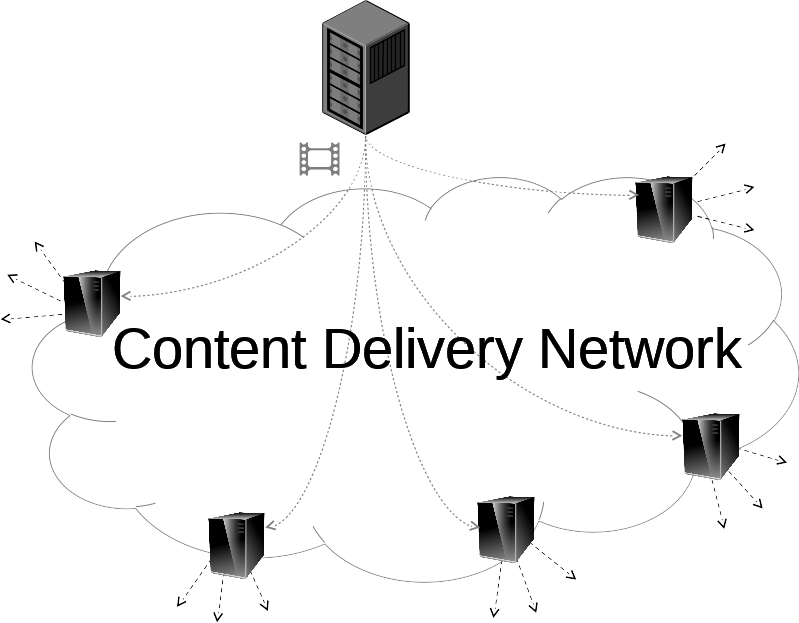 EN RVB
Marine : R52 V56 B141
Jaune : R249 V180 B29
Rouge : R228 V31 B35
EN CMJN
Marine : C/95 M/87 J/00 N/00      #e3488e 
Jaune : C/00 M/33 J/91 N/00         #fab51d
Rouge : C/00 M/96 J/89 N/00        #e41f23
Turquoise : 0 183 231
Vert : 109 189 73
Wednesday April 3, 2025